সবাইকে স্বাগতম
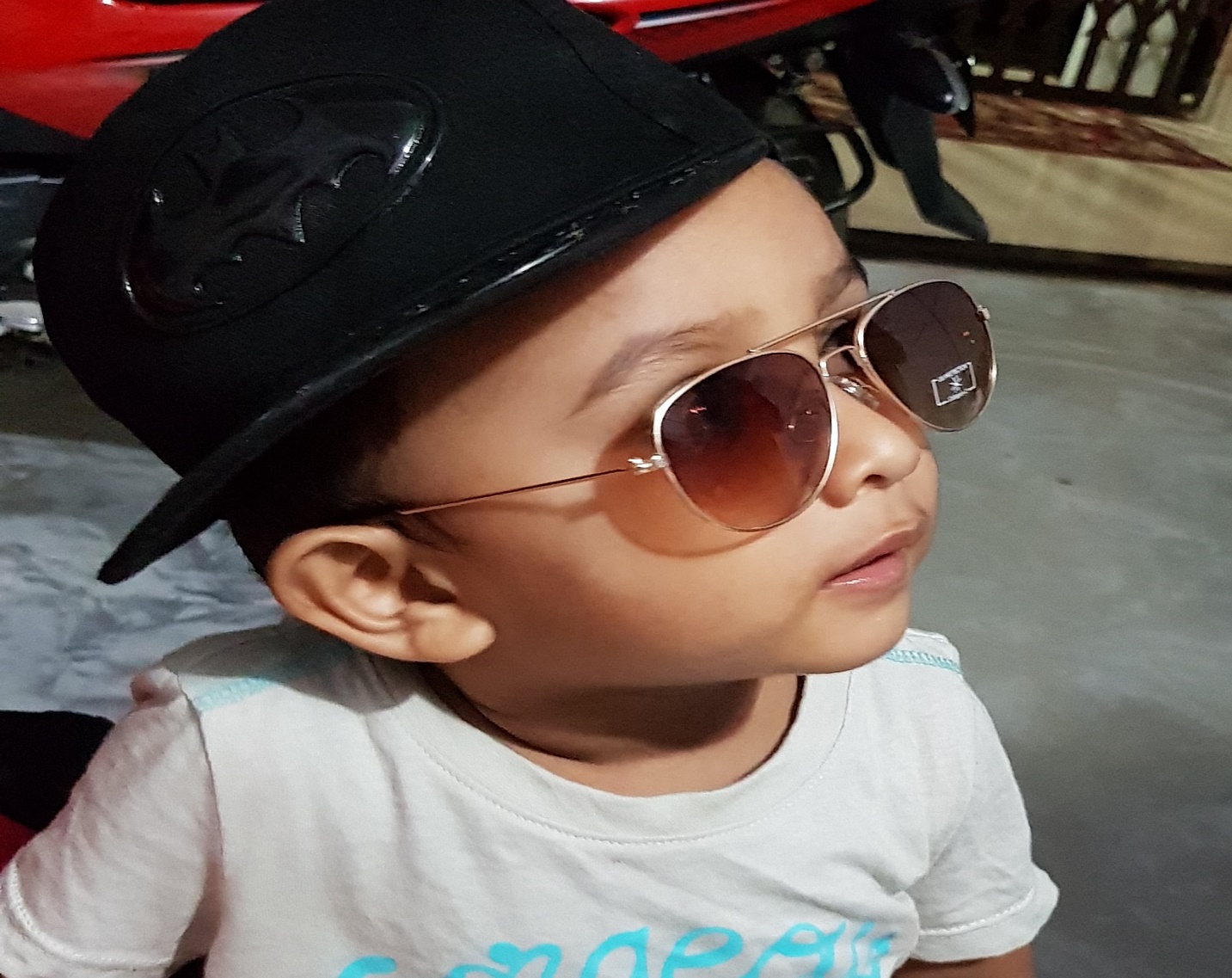 শিক্ষক পরিচিতি
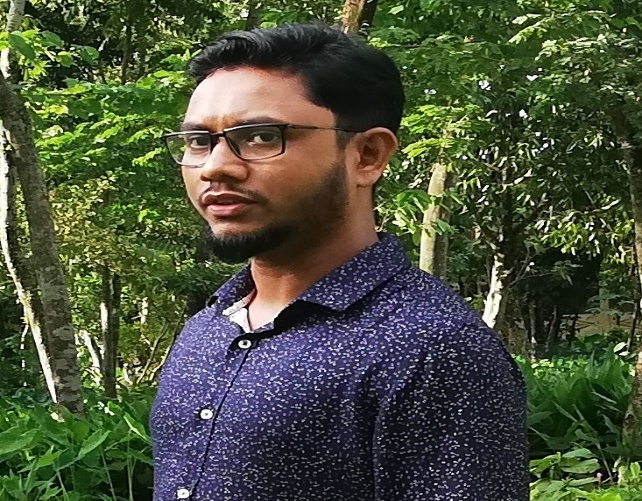 মোঃ রেজাউল ইসলাম 
সহকারী শিক্ষক (ব্যবসায় শিক্ষা)
সিলাম পি.এল বহুমুখী উচ্চ বিদ্যালয়।
বিষয়ঃ ব্যবসায় উদ্যোগ
শ্রেণীঃ নবম-দশম
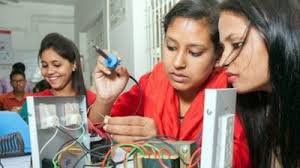 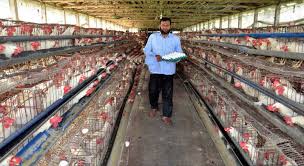 ছবিগুলো দেখে বলতো আজ আমরা কোন পাঠ নিয়ে আলোচনা করবো।
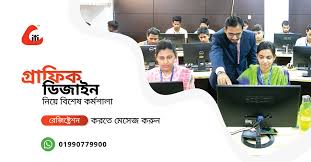 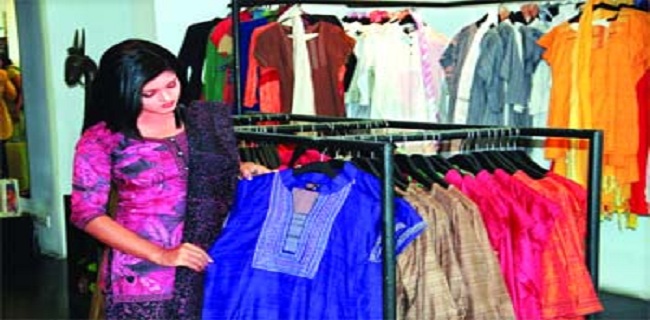 আত্মকর্মসংস্থানের ধারণা 
এবং 
আত্মকর্মসংস্থানের প্রয়োজনীয়তা
শিখনফল
এই পাঠ শেষে শিক্ষার্থীরা -

► আত্মকর্মসংস্থান কী তা বলতে পারবে,

► আত্মকর্মসংস্থানের প্রয়োজনীয়তা ব্যাখ্যা করতে পারবে।
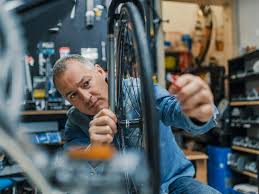 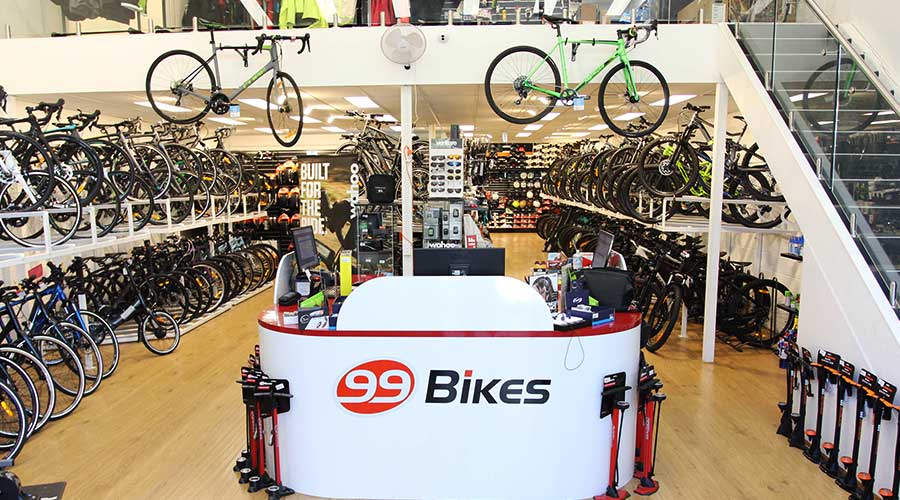 আত্নকর্মসংস্থান
নিজেরচেষ্টা ও দক্ষতা
নিজেরচেষ্টা ও দক্ষতার মাধ্যমে জীবিকা অর্জনের ব্যবস্থা করাই হলো আত্মকর্মসংস্থান ।
আত্মকর্মসংস্থান কি?
আত্নকর্মসংস্থানের ধারণা
আত্মকর্মসংস্থানের  প্রয়োজনীয়তা
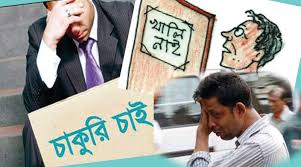 জনসংখ্যার অতিরিক্ত বেকারত্ব দূরীকরণ
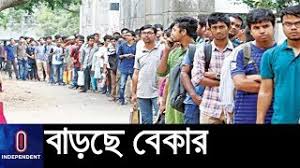 আত্মকর্মসংস্থানের  প্রয়োজনীয়তা
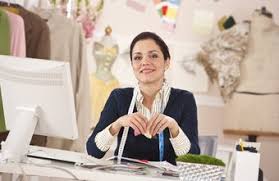 স্বাধীন পেশা
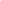 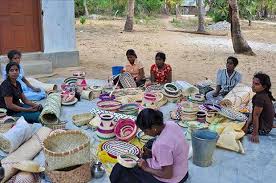 মৌসুমি বেকারত্ব দূরীকরণ
আত্মকর্মসংস্থানের  প্রয়োজনীয়তা
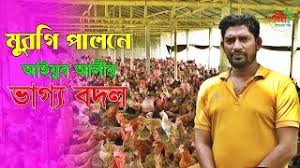 আত্মকর্মসংস্থান এর মাধ্যমে অতি সহজে নিজের অবস্থার পরির্বতন করা যায়।
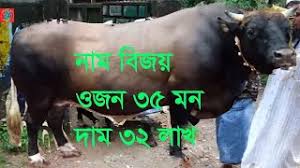 আত্মকর্মসংস্থানের  প্রয়োজনীয়তা
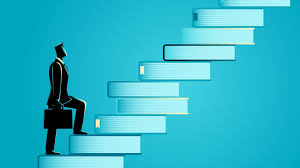 সামাজিক মর্যাদা বৃদ্ধি
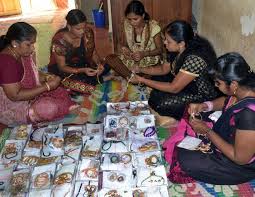 নিজের দক্ষতা প্রদর্শনের সুযোগ
আত্মকর্মসংস্থানের  প্রয়োজনীয়তা
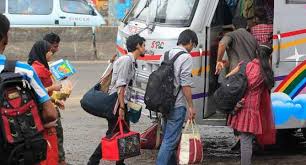 শহরমুখী না হতে অনুপ্রানিত করে।
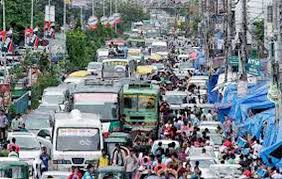 আত্মকর্মসংস্থানের  প্রয়োজনীয়তা
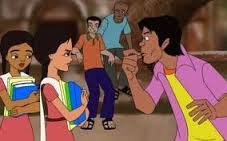 নৈতিক অবক্ষয় থেকে যুব সমাজকে রক্ষা করে।
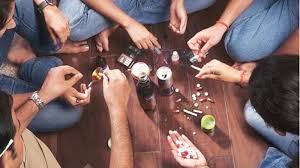 আত্মকর্মসংস্থানের  প্রয়োজনীয়তা
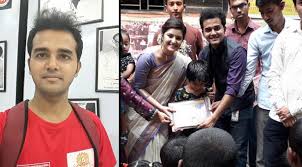 সামাজিক কাজে নিয়োজিত হতে উৎসাহিত করে।
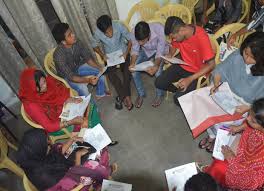 আত্মকর্মসংস্থানের  প্রয়োজনীয়তা
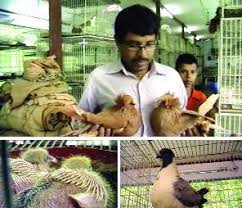 যে কোনো বয়সের মানুষ আত্নকর্মসংস্থানে নিয়োজিত হতে পারে।
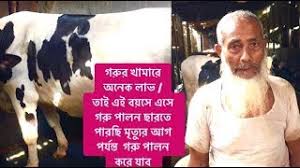 দলগত কাজ
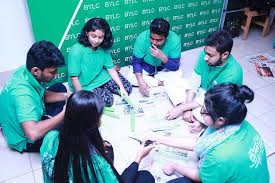 আত্মকর্মসংস্থান হলো সনির্ভরতা অর্জনের সবচেয়ে সহজ পন্থা বিশ্লেষণ কর।
মূল্যায়ন
চাকরি ও আত্নকর্মসংস্থানের মধ্যে পার্থক্য কী ?
বাংলাদেশ থেকে কিভাবে বেকার সমস্যা দূরীকরন সম্ভব? ব্যাখ্যা কর।
আত্মকর্মসংস্থান কিভাবে একটি স্বাধীন পেশা?
বাড়ির কাজ
তোমার এলাকায় আত্নকর্মসংস্থানে নিয়োজিত একজন ব্যক্তির সম্পর্কে একটি প্রতিবেদন তৈরি কর।
“এসো সবে মিলি আত্নকর্মসংস্থানমুলক পেশায় নিয়োজিত হয়ে ডিজিটাল বাংলাদেশ গড়ি।”
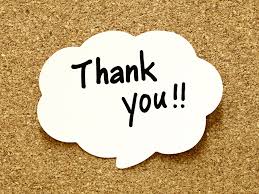